Lecture test Packet # 3
Control of Bacterial Growth
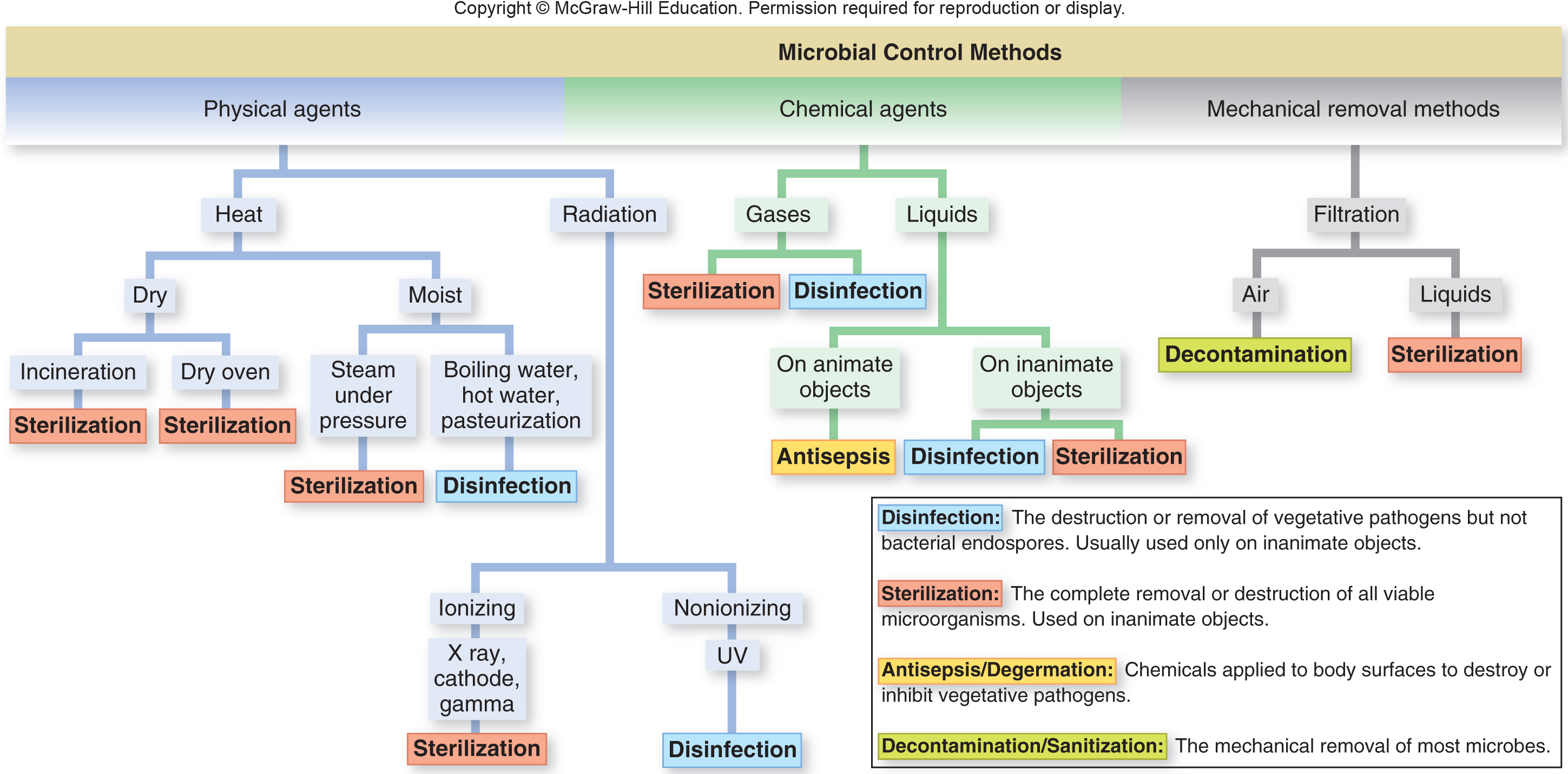 Relative Resistance of Microbial Forms
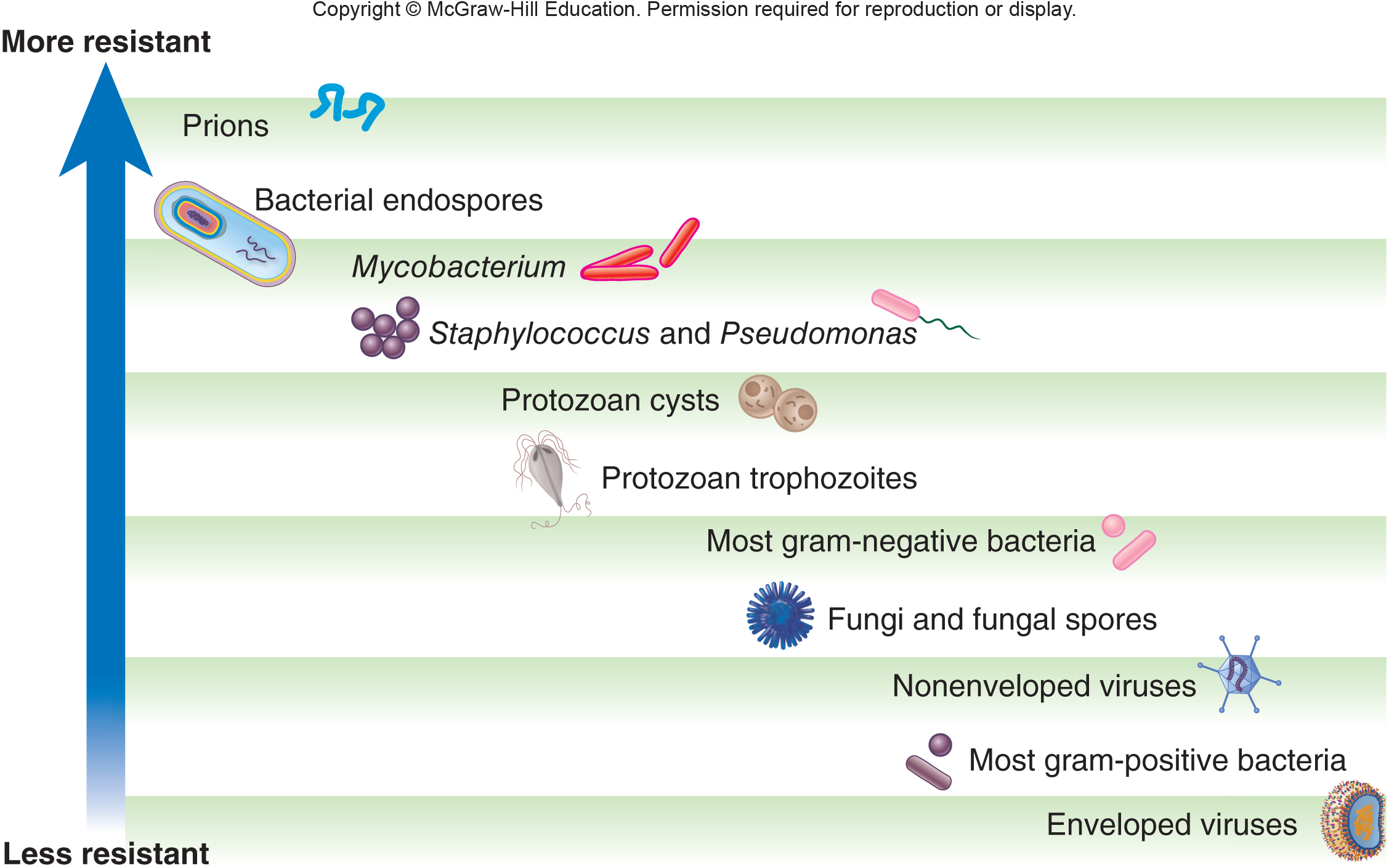 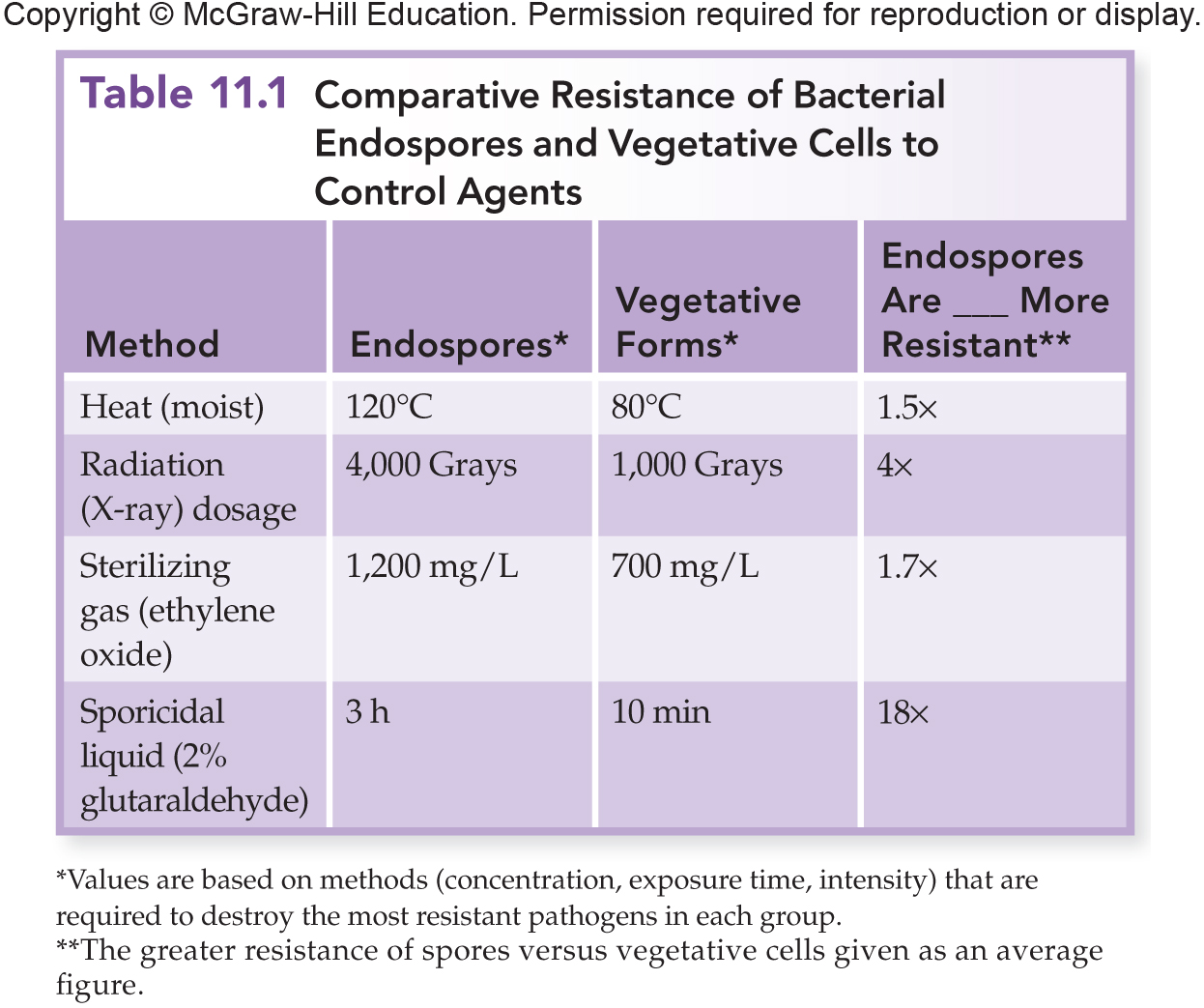 SEPSIS = bacterial contaminationSTERILIZATION = the complete elimination of all 				microorganisms and their 				endospores	- complete sterilization is best achieved using an 			autoclave	- 121°C at 15 p.s.i. of steam for 10-15 minutes, or more 		depending on batch size and organic content of 		the media	- the temperature and not the pressure destroy the 		endospores	- incineration and other methods (which we will explore) 		can also be used to achieve sterility
[Speaker Notes: Sterilized products are essential to human well-being.
Surgical instruments
Syringes
Commercially packaged foods]
Autoclaves vary in size
Medical office desk size autoclave
DISINFECTION = destruction of vegetative pathogens,			but not bacterial endospores,			usually on inanimate objectsANTISEPTIC = chemicals used to destroy or inhibit the 			growth of vegetative pathogens, but 			not endospores, on living tissuesSANITATION = refers to cleaning techniques used to 			mechanically remove microbes from 			surfaces to decrease contamination			What common sanitizing agent do you hopefully 				use often? 
These products simply sanitize, physically removing bacteria from the surface of your skin.  To become antiseptic soap, some antiseptic chemical must be added to the soap.
Bar soap
Liquid soap
PHYSICAL CONTROL OF MICROBIAL GROWTH
1. HEAT	- direct flaming, incineration and hot air can be used to sterilize	- boiling (100°C) kills many vegetative cells and viruses but may not kill endospores and therefore is not a method of sterilization!	- canning destroys endospores, but may not eliminate hyperthermophilic bacteria; canned goods are considered to be “commercially sterilized”	- pasteurization is NOT a sterilization technique!
Incineration is a sterilizing method
Direct flaming is a sterilizing method
Hot air (ovens) can be used to sterilize objects.
Temperature 170 degrees C (340 degrees F) - 1 hour160 degrees C (320 degrees F) - 2 hours150 degrees C (300 degrees F) - 2.5 hours140 degrees C (285 degrees F) - 3 hours
Boiling, although able to kill many microbes, isn’t considered a sterilization technique, since endospores may not be destroyed.
Due to the temperatures achieved in canning, all human pathogen endospores are destroyed.  Canning achieves what is considered “commercial sterility” since hyperthermophiles that may survive are not human pathogens.
Home canning uses mason jars
Commercial tin can
There are different types of pasteurization, but they all 		share one thing in common.  The process involves 		heating  to destroy microbes and then a quick 		cooling of the item to preserve quality.		“Flash” (HTST- high temp short time) pasteurization 			71.5 °C (160 °F) to 74 °C (165 °F), for about 			15 to 30 seconds.		UHT (ultra high temperature) pasteurization			- 135 °C (275 °F) for a fraction of a second			- Parmalat® is “sterile milk”			- no refrigeration needed if unopened for 				about 3 months		Louis Pasteur’s original method was to prevent the 			souring of wine and beer
Pasteurization is simply the application of heat, to destroy potential pathogens, followed by a cooling down of the items to retain quality.
A pasteurization plant
Pasteurization is used to prevent the following diseases 	that can be transmitted from raw milk:	Mycobacterium tuberculosis	Brucella spp.	E coli O157:H7	Listeria monocytogenes	Campylobacter  jejuni	Bacillus cereus	Staph aureus	Salmonella spp.	Q fever (Coxiella)	Yersinia enterocolitica
Flash pasteurized milk
UHT pasteurized Parmalat®
Fruit juices, like orange juice and apple juice, should always be pasteurized if you buy them from a store.
Pasteurized eggs
Bottled water may be pasteurized
Beer and wine is often pasteurized
2. COLD	- cold temperatures are usually bacteriostatic,		not bacteriocidal	- “cold sterile” packs should be looked at 			carefully before they are thought of as a 		way to truly sterilize instruments
[Speaker Notes: Cold treatment merely retards the activities of most microbes.]
Most microbes do not die in the cold environments.
Be wary of instruments “sterilized” in a cold sterilizing system.
3. DESICCATION	- some organisms can persist, but not grow, 		without water	- viruses and endospores are often resistant to 		the effects of desiccation (drying out)
[Speaker Notes: Dehydration of vegetative cells directly exposed to normal room air]
Many people use a desiccator to make dried foods.
4. LYOPHILIZATION	- “freeze-drying”	- this is not a sterilizing technique
Vaccines are commonly lyophilized
Many foods are lyophilized
[Speaker Notes: A combination of freezing and drying
Common method of preserving microbes and other cells in a viable state for many years]
Children often love the freeze dried foods that astronauts eat.
5. OSMOTIC PRESSURE	- plasmolysis occurs to bacteria that are put in a 		hypertonic solution (high salt or sugar 		solutions, for example)	- molds and yeast are more likely to grow in high 		sugar solutions than are bacteria
[Speaker Notes: Adding large amounts of salt or sugar to foods creates a hypertonic environment]
Do you worry about food poisoning from these high osmotic content foods?
Mustard
Ketchup
Do you worry about food poisoning from these high sugar content foods?
Jelly and Jam
Jelly beans
6. CAVITATION	- high frequency sound waves in a disinfectant		filled device called a sonicator	- good to dislodge blood and materials from 	various objects (medical instruments, jewelry)	- small microbubbles form on the surface of 			objects in the sonicator and produce 			turbulence; theoretically these bubbles as 		they burst break apart bacterial cells
Sonicator
7. FILTERS	- passage of liquids and gases through some 		filters with extremely small pore sizes can 		trap microbes and their endospores and 		therefore may be able to sterilize	- HEPA (high efficiency particulate air filters) are 		used in hospitals and in vacuum cleaners 		very commonly to remove dust particles, 		pollen and other impurities from the air 		(they don’t sterilize though)
Most filters are perforated by precise, uniform pores:
Coarse:  8 microns
Ultrafine:  0.02 micron

Allows selection of the minimum particle size to be trapped

Even smaller pore diameters permit true sterilization by removing viruses and even large proteins
Not just any filter can sterilize; the pores must be small enough to trap bacterial endospores.  Your home water filter, HEPA filters and coffee filters don’t sterilize.
Urea broth is made using a sterilizing filtration system.
HEPA filters, although not able to sterilize, do remove many impurities from air.
HEPA filters are found on many air conditioning systems
Some vacuum cleaners have a HEPA filter as a selling feature
8. RADIATION	- ionizing radiation from gamma radiation is used 			to damage DNA of microbes on foods such 			as produce, meats and spices and can be 			used to achieve complete sterilization	- non-ionizing radiation in the form of ultraviolet (UV) 		light does not penetrate solids and is not a 			sterilizing, and is used to kill bacteria on work 		surfaces, water and utensils	- microwaves do not destroy bacteria directly, but the 		heat they produce does kill bacteria (but not 		endospores)	- visible light has a negative effect on the growth of 			some microbes
[Speaker Notes: Radiation suitable for microbial control:
Gamma rays
X rays
Ultraviolet radiation]
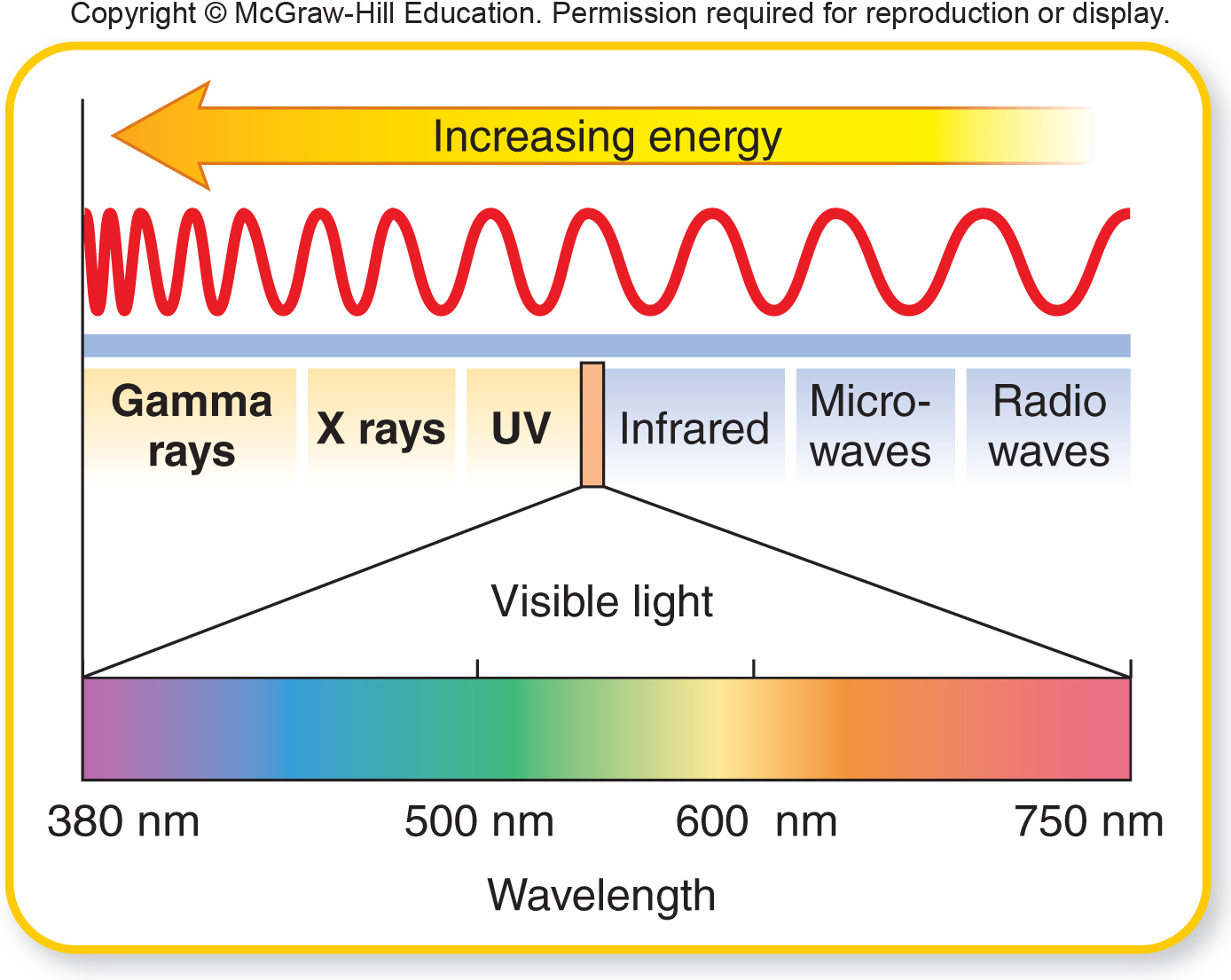 Gamma radiation can penetrate the bacterial endospore spore coat and destroy the DNA, causing sterilization.
Ultraviolet (UV) rays are poorly penetrating.  They can kill bacteria by producing DNA mutations (pyrimidine dimers) in live cells but the rays do not penetrate the spore coat and therefore don’t cause sterilization.
Microwaves do not kill bacteria directly, the heat they produce may kill some bacteria but not endospores.
FOOD MICROBIOLOGY
FOOD SPOILAGE BACTERIA ≠ FOOD POISONING BACTERIAFood spoilage is any change in the visual appearance, smell or taste of a food that makes it unacceptable to the customer.Food spoilage doesn’t necessarily mean that food is unsafe to eat .PUTREFACTION = the spoilage of proteinsFERMENTATION = the spoilage of carbohydratesRANCIDITY = the spoilage of fats
Food poisoning or spoilage can be prevented by proper food handling, preparation, and storage
Increasing risk of food-borne disease brought about by imported food:

39 outbreaks and 2,348 illnesses attributed to imported food from 15 countries from 2005 – 2010

Fish and spices were the most common sources

The US imports 90% of its seafood and 60% of the country’s produce supply
To prevent food spoilage, many chemicals can be used and are added to food, including:	- salt and sugar (cause plasmolysis)	- alcohols are added to flavoring extracts	- antibiotics are sometimes added to cheese, chicken, fish 		and shrimp	- organic acids (lactic, benzoic, propionic acids) are used 			to decrease mold growth and some bacterial types of 		food spoilage	- sorbic acid prevents the growth of mold in cheese and soda	- nitrogen salts are added to maintain the color in red meats, 		inhibiting Clostridium botulinum germination	- sulfites are added to wines, juice and dried fruit to retard 		mold growth	- ethylene and propylene oxide gases
Many foods, including wine, contain sulfites to preserve them. Unfortunately some people get severe headaches from sulfites, while others can have allergic responses to them.READ LABELS!
Many foods contaminated with food poisoning bacteria 	DO NOT CHANGE the appearance, taste or smell	of food; that’s why you eat them.	- some microbes cause food poisoning infections		(where the bacteria themselves must be 			present in the food to make you sick)	- some microbes cause food poisoning intoxications 		(the bacterial toxins need to be present in the 		food, the bacteria themselves can be killed)
[Speaker Notes: Food infections:  an infectious dose must be present
Food intoxication:  enough cells to produce the toxin must be present]
Food poisoning isn't fun 
Diarrhea:
  
Defined as 3 or more loose stools in a 24 hour period

US:  average of 1.2 – 1.9 cases per person per year
1/3 transmitted by contaminated food

In tropical countries, children experience 10 episodes per year

More than 3 million children die from diarrhea per year, mostly in developing countries
Acute Diarrhea/contaminated foods(With or Without Vomiting)
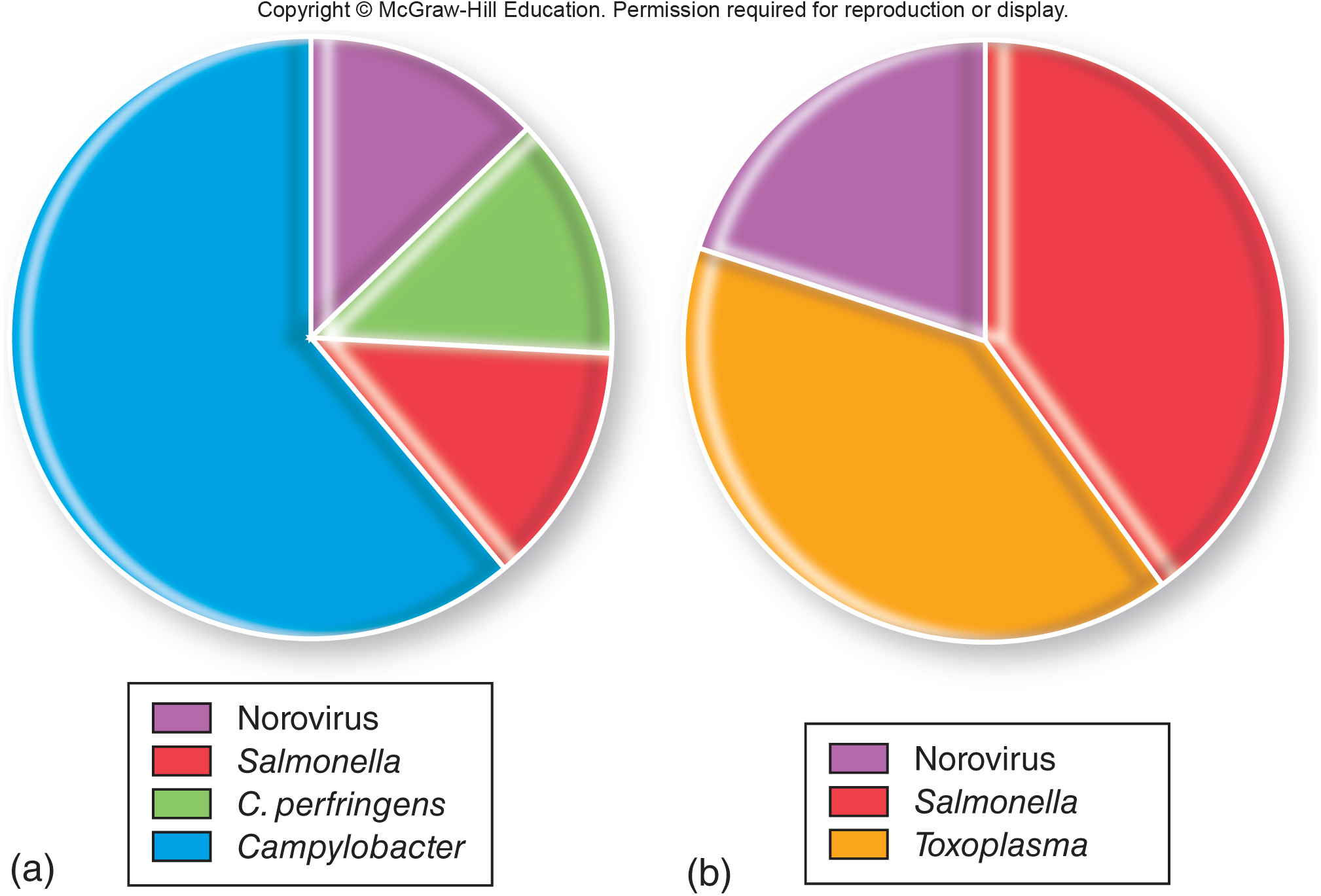 Most common causes of food-bourne illness
Most common causes of death from food-bourne illness
[Speaker Notes: Most common causes of food-bourne illness
 Most common causes of death from food-bourne illness]
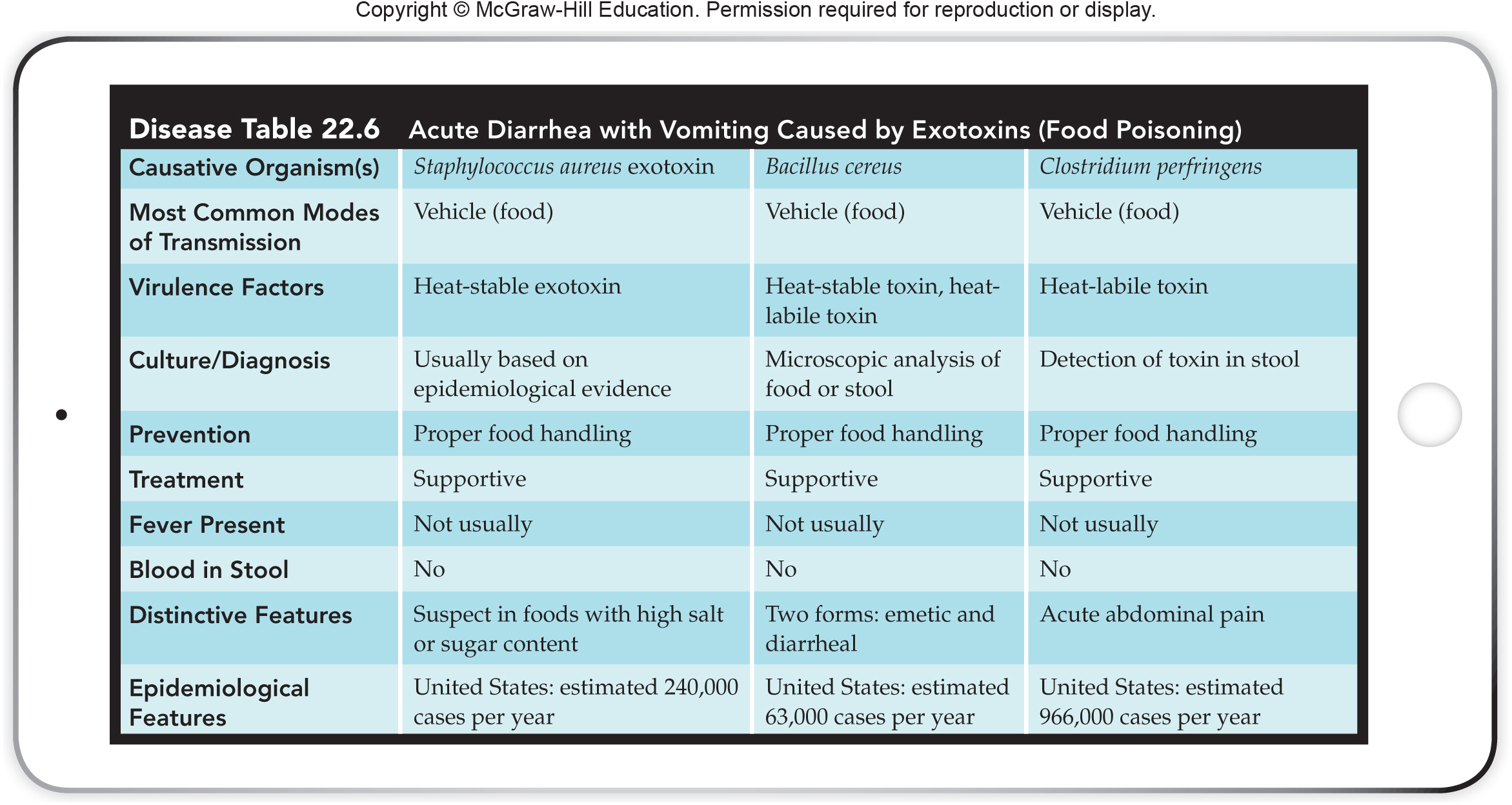 A) Staphylococcus aureus	- occurs 1-6 hours after eating the food; it is a 			food poisoning intoxication		- severe nausea, vomiting, mild diarrhea, usually no fever	- produces an enterotoxin that is NOT destroyed by 			normal cooking temperatures	- come commonly from contaminated hands, is found in 		some humans’ nasal flora	- often found in custards, cream filled pastries, hams and 		dressings
[Speaker Notes: Bacterial toxins are present n food even after bacteria is killed. S. aureus thrives due to high salt tolerance
Enterotoxin is heat stable and induces symptoms of cramping, nausea, vomiting, and diarrhea]
Your hands and nasal flora may be a source of staphylococcal food poisoning, which is often referred to commonly as the “24 hour flu” even though it is not the flu.
B. Clostridium botulinum	- “botulism” is a food poisoning intoxication	- these bacteria produce a neurotoxin that can only be 		destroyed by very high heat	- initially patients have blurred vision, difficulty 			swallowing or speaking	- occurs commonly in home canned foods	- in the United States, infant botulism is the most 			common type ( about 60 cases annually) and is 		the reason newborns are warned against eating 		what food?
Infant botulism is sometimes linked to spores found in foods like honey.  Read any honey label and you will see the same warning as you see below.
Clostridium perfringens
Also the causative agent of gas gangrene.

Contaminates meat, fish, and vegetables and beans that have not been cooked properly.

Endospores germinate in foods, C. perfringens cells enter the small intestine and release exotoxin

Abdominal pain, diarrhea and nausea lasting 8 – 16 hours

Also causes enterocolitis similar to that caused by C. difficile
[Speaker Notes: Food poisoning infection]
C. Salmonella enterica (many subspecies)	- the second most common food poisoning in the U.S.	- signs and symptoms occur 12-48 hours after ingestion 		of food and is a food poisoning infection that can 			last from 2-5 days	- signs and symptoms include sudden abdominal pain, 			watery diarrhea, nausea and vomiting, moderate 			fever	- to prevent the problem, cook your food thoroughly	- raw and undercooked eggs (egg nog, Caesar salad dressing, 			homemade ice cream, cake batter and cookie dough, 		mayonnaise, sunny side up eggs); remember you can buy 		pasteurized eggs	- other sources include meat (particularly chicken), dairy, fruits 		and vegetables	- pet reptiles (turtles, snakes, iguanas) are also a potential source
Good sources of salmonella food poisoning.
Eggs
Chicken
The egg of birds and reptiles exits through the cloaca, and is often contaminated with feces.
Wash your hands before eating if you handle a reptile.
Raw cookie dough and cake batter made with raw eggs can cause salmonella food poisoning
Foods that can be associated with salmonella food poisoning
Sudden abdominal pain is common with salmonella food poisoning
D. Campylobacter jejuni	- most common food poisoning infection cause of diarrhea in 		the U.S.	- raw and undercooked meats, raw (unpasteurized) milk,		untreated and contaminated water (and foods 			irrigated or washed with this water) are all 			sources
E. Shigella spp.	- cause of food poisoning in the U.S.	- bacillary dysentery (bloody mucousy diarrhea)	- salads, milk and dairy products, contaminated water  			are all common sources of this food poisoning 			infection
F. Listeria moncytogenes	- common in soil and water where contamination is easy	- TORCH organism which can lead to miscarriage and still 		born delivery	- diary products, raw and undercooked meats, seafood 		and produce are all sources
TORCH:  common infections of the fetus and neonate.

Toxoplasmosis

Other diseases:  syphilis, coxsackievirus, varicella-zoster virus, AIDS, chlamydia

Rubella

Cytomegalovirus

Herpes simplex virus
G. Escherichia coli strain O157:H7	- enterotoxigenic strain of E. coli	- undercooked meat, raw milk, unpasteurized juice and water, 		petting zoos, raw vegetables
[Speaker Notes: Recognized since 1980. Since then it has lead to 95,000 illnesses and 50 thousand deaths in US
Food poisoning infections]
Many raw vegetables can harbor E.coli O157:H7
Petting zoos have been a source of E. coli O157:H7
H. Bacillus cereus	- produces a toxin and is common in rice dishes; food poisoning intoxication.
I.Vibrio vulnificus and Vibrio parahemolyticus	- commonly from raw and undercooked seafood	- V. vulnificus toxins can cause a primary septicemia	- V. parahemolyticus less severe causing watery diarrhea, 		abdominal cramps, vomiting, fever with chills
Shellfish are a common source of vibriosis, they filter feed in the water.
J. Norwalk virus (now known as norovirus diarrhea)	- nausea, vomiting , stomach cramps, diarrhea 	- waterborne food poisoning infection commonly from shell fish 		and fin fish and contaminated water	- has a history of being reported in massive epidemics on 		cruise ships, but the source is from people on 		land, where the microbes are commonThere are other sources of food poisoning, we just mentioned 	some of the more common or serious here in these 	notes.
Wash your hands and use hand sanitizers liberally when on a cruise ship to help prevent norovirus diarrhea.
Food-Borne Diseases
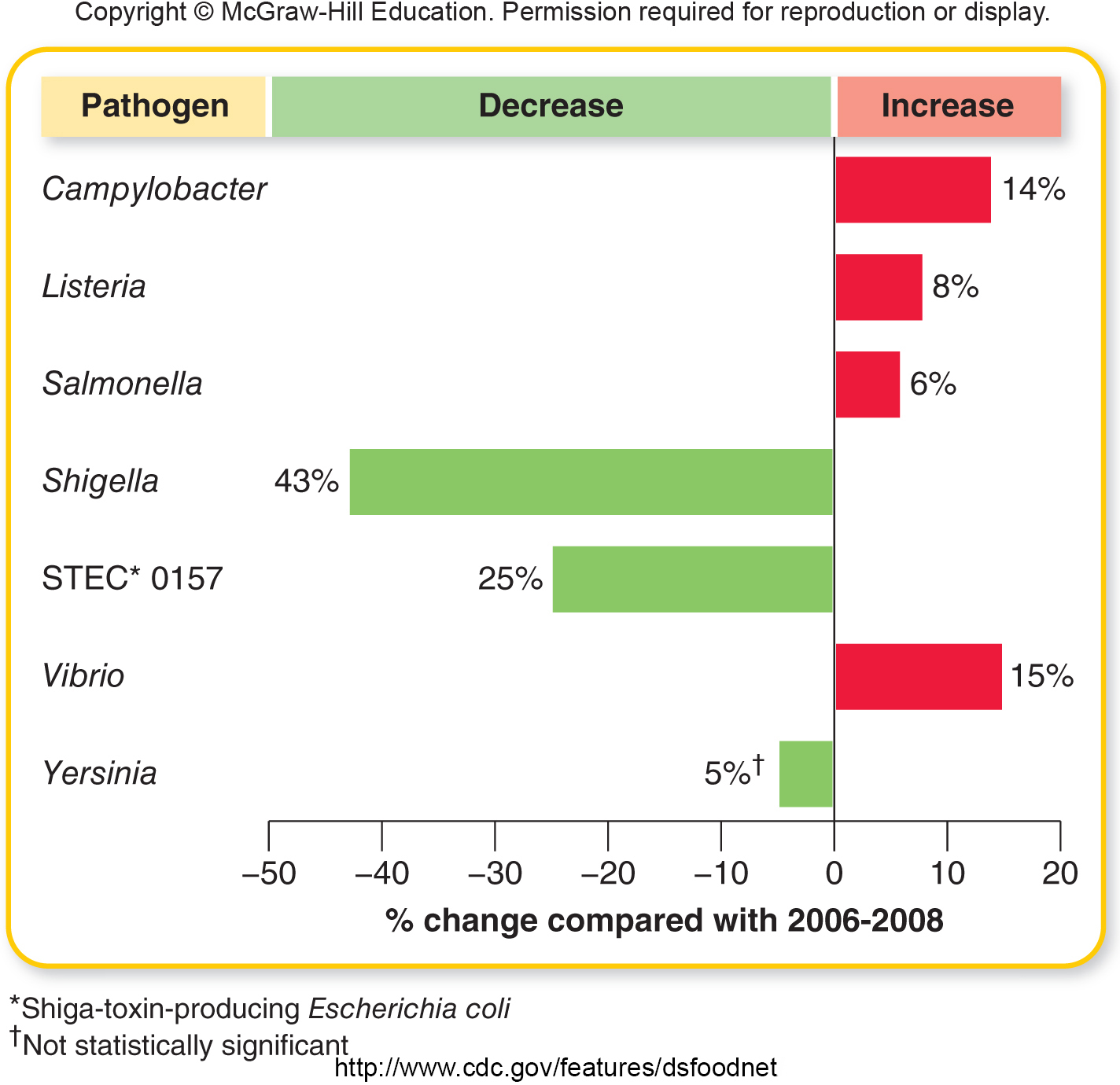 Steps You Can Take to Prevent Food Poisoning in the Home
1. Cook meats thoroughly until the juices run clear.	- use a meat thermometer
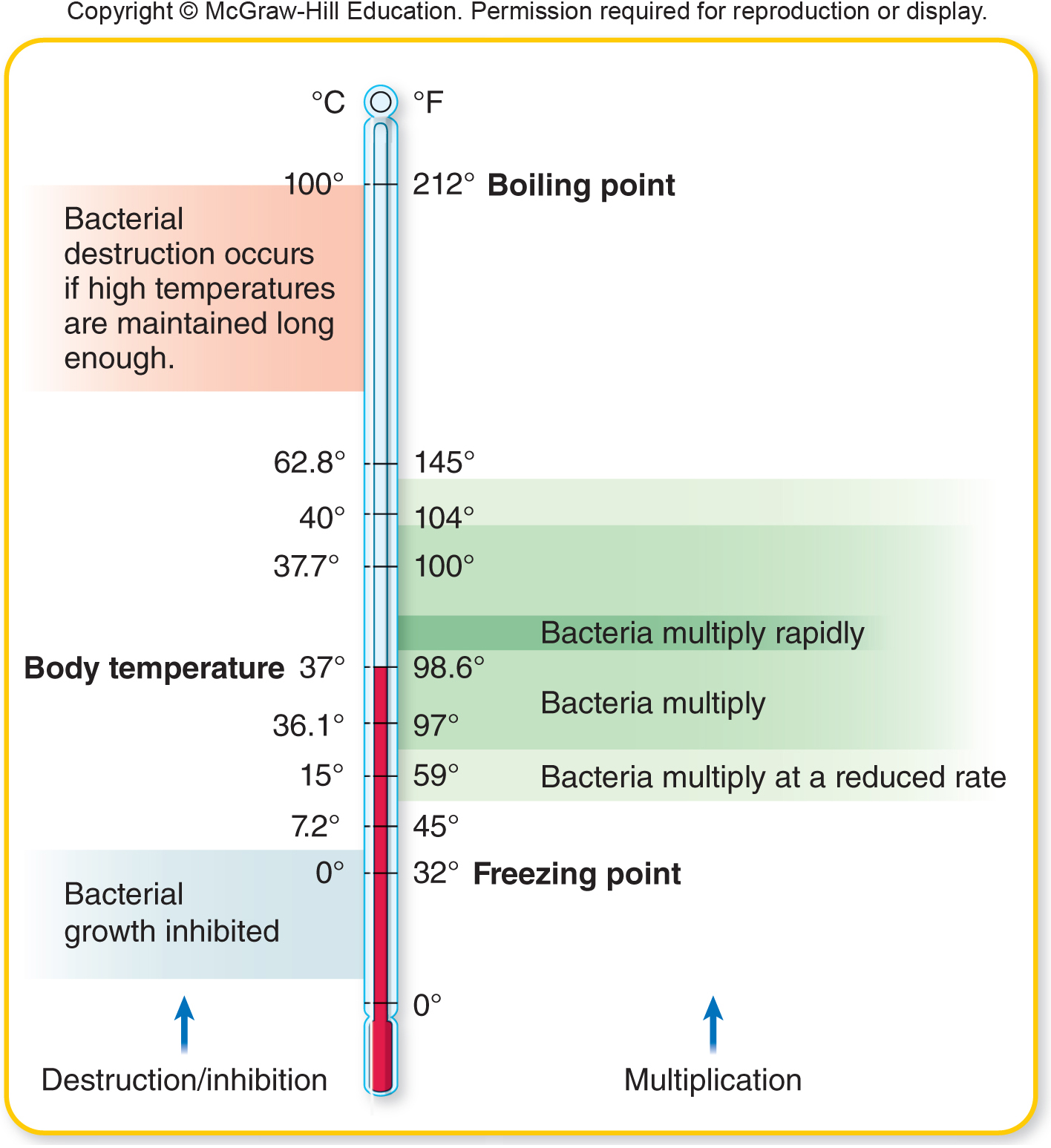 [Speaker Notes: Most microbes causing disease or spoilage grow at 15-40 Celsius
Preventing growth store food at below 4 Celsius
Keep food that is to be consumed at above 60 Celsius]
2. Wash your hands thoroughly with soap and water before beginning 	food preparation, after handling food (particularly meat), and 	after going to the restroom.
Wash and brush off fruits and vegetables before serving.
Kitchen cloths should be washed often, particularly after cleaning up a spill.Kitchen sponges can be micro waved, WHEN WET, or put into the dishwasher to reduce bacterial contamination.
3. Use separate cutting boards, one for raw meat, another for other foods.	- thoroughly wash cutting boards and utensils in hot soapy water.- what kind of cutting board is the best?
4. Keep meat separate from other foods and items in grocery bags.	- don’t let juices of poultry or raw meat come in contact 		with other foods	- always marinate food in the refrigerator
5. Freeze meat immediately when you arrive home.	- thawing rules: thaw foods preferably in the refrigerator		and not on the counter or in the sink	- sink thawing should only be done if the food is 			completely immersed in COLD water	- microwave thawing should only be done if the meat is 		to be cooked immediately afterwards	- store foods in small containers in the refrigerator and 		allow air to circulate around each food container 		(don’t pack your refrigerator full of food)
HAPPY THANKSGIVING!!!This holiday is considered by many to be our national food poisoning holiday 
Don’t stuff your bird!!
You may end up here 
6. Don’t consume meat that has been left out for over 	2 hours; if you want to eat it, cook it again to be 	safe.	- hot foods need to be kept over 135°F	- cold foods need to be kept under 40°F
Don’t taste foods you suspect are going bad to “test them”REMEMBER, IF IN DOUBT, THROW IT OUT 
CHEMICAL CONTROL OF MICROBIAL GROWTHSome chemicals commonly used on the body or on inanimate objects include:
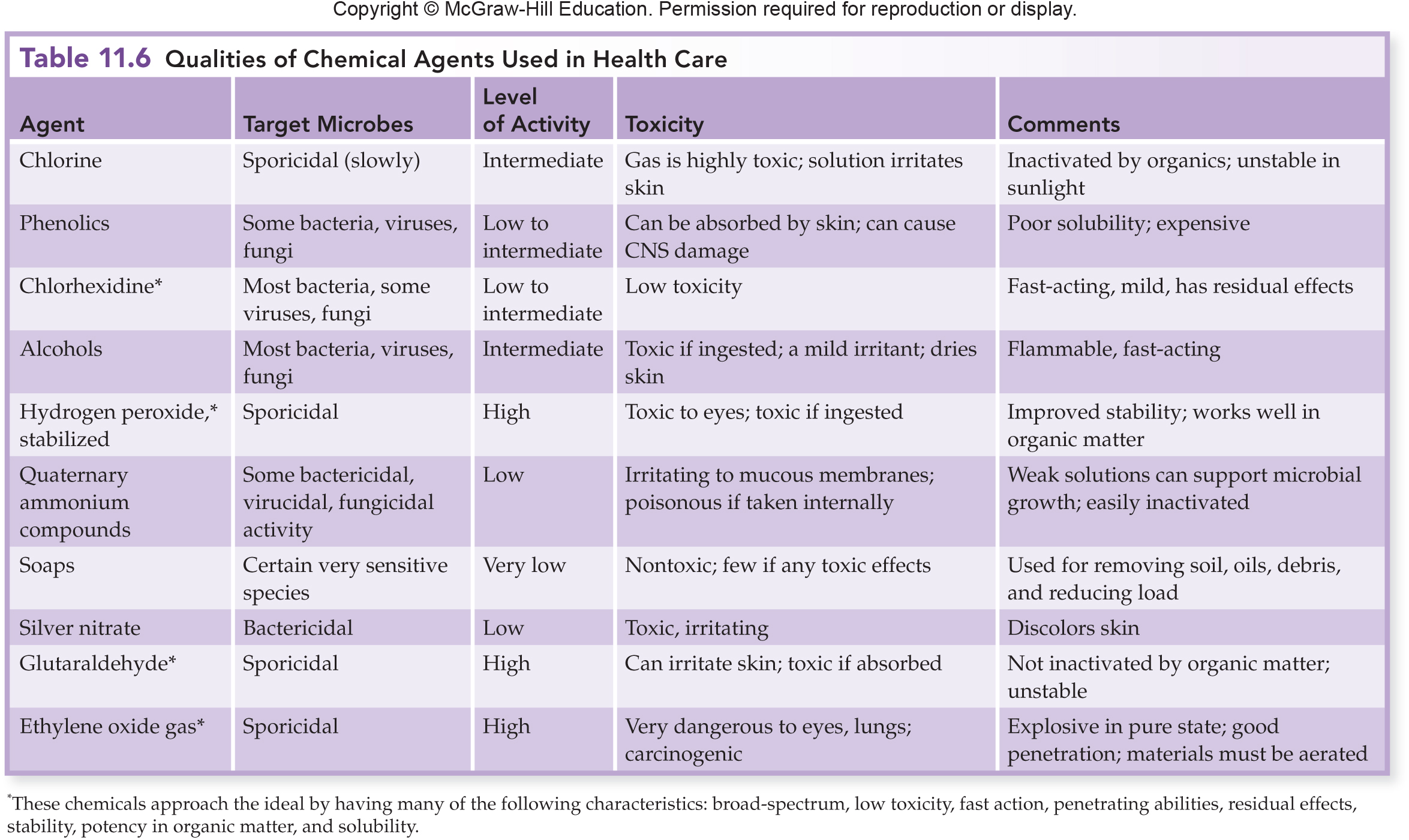 Desirable qualities of a germicide:
Rapid action in low concentrations
Solubility in water or alcohol and long-term stability
Broad-spectrum microbicidal action without toxicity to human and animal tissues
Penetration of inanimate surfaces to sustain a cumulative or persistent action
Resistance to becoming inactivated by organic matter
Noncorrosive or nonstaining properties
Sanitizing and deodorizing properties
Affordability and ready availability
1) PHENOL (carbolic acid) and related compounds	- used by Lister to decrease infections due to surgical 		wounds	- this is the standard chemical to which all other 			disinfectants are compared	- spores are resistant	- bisphenols, such as Triclosan (controversial) and 			hexachlorophene (pHisoHex) are used in 			antiseptic soaps, skin lotions and many products
Negative Effects of Antimicrobial Chemicals in Household Products
Triclosan:

Excreted in the urine of 75% of Americans

Detectable levels in groundwater sources

Creates dioxin-like compounds when exposed to sunlight

Promotes resistance to triclosan and other antibiotics
Bisphenols are used commonly as antiseptics in many products that you use daily.
Many products contain triclosan, although this chemical is now becoming somewhat controversial
Hexachlorophene (pHisoHex)
2) ALCOHOLS	- 70-90% ethanol (ethyl alcohol) = grain alcohol	- 40-80% isopropyl alcohol = rubbing alcohol	- spores are resistant	- often used to clean skin prior to needle “sticks”
According to the CDC, to be effective, hand sanitizing gels must be moist on the skin for 10-15 seconds before they dry out.
Rubbing alcohol, from your pharmacy, is isopropyl alcohol.
Many hand sanitizing gels contain ethyl alcohol.
3) HALOGENS	a) IODINE – the most effective skin antiseptic		- tinctures vs. aqueous solutions		- pure strength iodine is sporocidal, fungicidal,			viracidal  and amoebacidal		- pure strength iodine is also very irritating to the 			skin so instead we use iodophores, like 			              betadine and povidone iodine scrubs, 			              which although not full strength and not 			sporocidal, cause less tissue irritation and 			less staining
[Speaker Notes: Aqueous iodine:
Topical antiseptic, treatment for burned skin
Iodine tincture:
Used in skin antisepsis]
A tincture of iodine, is iodine dissolved in alcohol.  

Aqueous solutions of iodine are water based.
Common iodophore commercial products; iodine is the BEST skin antiseptic.
b) CHLORINE		- chlorine bleach and water make an excellent 			disinfectant solution for the kitchen and 			bathroom		- water treatment facilities often use chlorine
Chlorine bleach makes an excellent disinfectant spray for home use in the kitchen and bathroom.
4) HEAVY METALS
NO!!! Not heavy metal bands!
- Hg (mercury) 	Mercurochrome 	was commonly 	used as a skin 	antiseptic
Zn (zinc)
Zinc chloride is in some mouthwashes
Zinc oxide is found in some athlete's foot medication
Cu (copper) 	- is used for algae control
Ag (silver)- used on catheters, surgical dressings and burn 		creams; silver nitrate sticks are used to 			cauterize small cuts
Burn creams can contain silver nitrate
Silver nanotechnology burn gel
5) DETERGENTS	- soaps are good sanitizers, they aren’t actually 			disinfecting or antiseptic as they kill very few 		bacteria	- Pseudomonas can grown in soap dishes!!
[Speaker Notes: Green color]
Applications of Detergents and Soaps
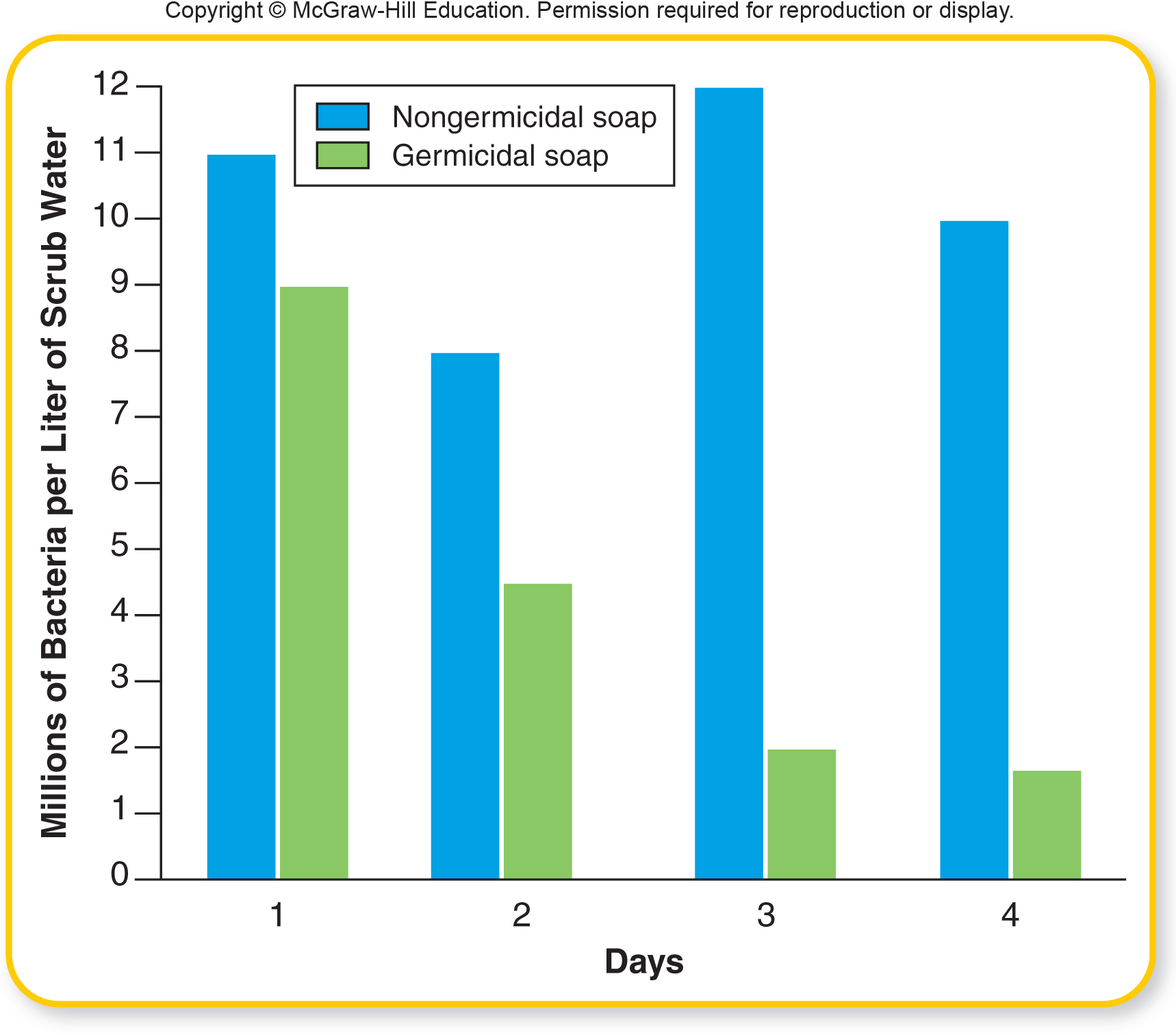 Pseudomonas spp. often produce a green pigment.
6) QUATS (quaternary ammonium compounds)	- antiseptic for skin, disinfectant used for medical 			instruments, utensils and rubber goods	- not sporocidal and Mycobacterium tuberculosis as well 		as Pseudomonas spp. are resistant
[Speaker Notes: Disinfectants:  mixed with cleaning agents to sanitize a variety of objects and surfaces
Preservatives for ophthalmic solutions and cosmetics]
QUATS
Benzalkonium chloride is found in these products.
QUATS
7) ALDEHYDES	- disinfectants	- formaldehyde (formalin in an aqueous form that is used 		to preserve biopsy specimens)	- glutaraldehyde (CIDEX®) used to disinfect some 		medical instruments such as those used in 			respiratory therapy
Aldehydes are good disinfectants.
Formaldehyde is commonly used to preserve tissues. (carcinogenic)
Glutaraldehyde in a cold sterile container.
8) PEROXYGENS	- ozone (O₃) is used to disinfect some municipal water		supplies	- benzoyl peroxide – used in acne creams, hair dyes and 		tooth whiteners	- H₂O₂ is a poor antiseptic but a good disinfectant 			(contact wearers sometimes use hydrogen 			peroxide to clean the lenses)	- plasma gas sterilization uses H₂O₂ vapors irradiated with 		radio or microwaves to make a sterilizing plasma 		gas
Hydrogen peroxide can retard wound healing – use it as directed by your doctor for wounds.
Plasma gas treatment of gloves
Plasma gas sterilizer
9) DYES, ACIDS and ALKALINES	- crystal violet and other dyes can be used to treat skin infections	- peracetic acid (0.2%) is a sterilizing chemical used in some sterilization systems	- NaOH (alkaline)		In today’s medical environment, it is not only important to destroy viruses and spores, it sometimes is also important to destroy prions.  Autoclaving, irradiation and most chemicals by themselves do not appear to be able to destroy prions; boiling NaOH and autoclaving combined does destroy prions though.
10) ETHYLENE OXIDE and PROPYLENE OXIDE GASES	- bacteriocidal and sporocidal	- can pass through  fabrics and some plastics	- useful to sterilize delicate surgical instruments 	- is used on dried fruits and spices	- has been used to sterilize some items in the space 		program
Ethylene oxide gas, and now propylene oxide gas can penetrate fabrics and some plastics to sterilize.
CHEMOTHERAPEUTIC AGENTS
The goal of chemotherapy is to find drugs which will 	treat the patient and not harm them				 = SELECTIVE TOXICITYMost chemotherapeutic agents fall short of being ideal 	because they:	a) have undesirable side effects	b) they lead to the elimination of parts of your 		normal flora	c) they lead to the formation of antibiotic 			resistant strains of bacteria
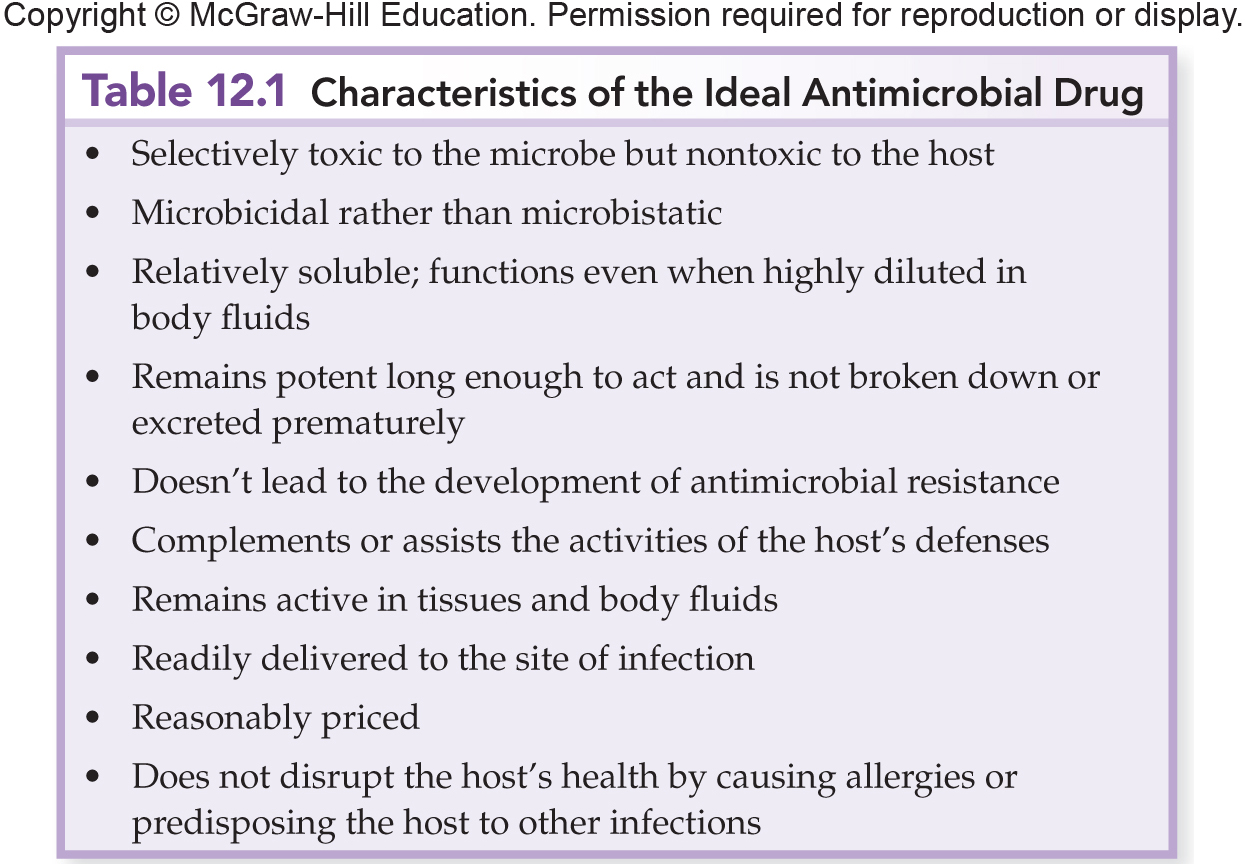 The first chemical synthesized in a lab and made to treat a disease was 	SALVARSAN.	- Paul Ehrlich produced it in the early 1900’s	- this was the 606th arsenic compound that he tested and was 		used to treat syphilis
In 1929, Alexander Fleming discovered PENICILLIN.	- it was used during WWII to significantly reduce the 		deaths of soldiers	- this was the FIRST TRUE ANTIBIOTIC
1930’s SULFA DRUGS
ARE SULFA DRUGS TRUE ANTIBIOTICS?

A true antibiotic is a natural substance made by one organism to kill a microorganism.

 In the 1930’s sulfa drugs were synthesized in a lab and were found to kill bacteria.
The ANTIBIOTIC DRUG DILEMMAhttp://www.youtube.com/watch?v=UZatOIWlf3Y&list=UU3bcS7-_5pTquP8oPYbXZYw&index=1&feature=plcp
There is an alarming rise in the numbers of microbial species that are becoming resistant to antibiotics.	(i.e. PPNG – penicillinase producing 			Neisseria gonorrhoeae	        MRSA – methicillin resistant 			Staphylococcus aureus	        VRE – vancomycin resistant Enterococcus	        VRSA – vancomycin resistant 			Staphylococcus aureus	        MDR-TB – multiple drug resistant 			Mycobacterium tuberculosis)	        MDRAB- multiple drug resistant 			Acinetobacter baumannii
A gene that makes bugs highly resistant to almost all known antibiotics, or "super superbugs," has been found in bacteria in the water supplies in New Delhi. The gene, called NDM 1, first emerged in India in 2008 and has spread across the world.MRSA, or methicillin-resistant Staphylococcus aureus, is a superbug that alone is estimated to kill 19,000 people each year in the United States -- far more than HIV and AIDS. (2010)
MRSA infections are some of the more problematic antibiotic resistant infections known to occur in hospitals.
This rise in antibiotic resistant strains of bacteria could be due to 	some or all of the following:	1) over 400 million prescriptions are written every year in 		the U.S. and an estimated 1-2% of these are 		misprescribed or misread	2) many prescriptions for antibiotics are written for VIRAL 		infections, like the cold and flu	3) Antibiotics are over used in surgical prophylaxis
- they are used for the following non-medical purposes:		- as growth stimulators in poultry and livestock		- to treat bacterial diseases in plants		- to make some selective media (Thayer Martin,			Columbia CNA with 5% Sheep Blood)		- to inhibit the growth of bacteria in cell and 			               tissue cultures		- many times no C & S (culture and sensitivity) is 			performed, instead a shot gun approach is taken	- broad spectrum antibiotics are often prescribed which 			can lead to super infections; instead a “shot gun” 		approach is taken
- out of date antibiotics are often shipped overseas and 		sold over-the-counter	- many people around the world cannot afford event he 		cheapest of antibiotics and therefore die or 			become disabled due to preventable or treatable 		infections
Antibiotic resistance arises from either:	- mutations occurring in single bacteria which 		reproduce by binary fission and pass these 		mutant genes on to all of their offspring 			OR	- through the transmission of antibiotic    			resistant plasmids (R plasmids) from one 		bacterium to another
The problem should be addressed by all health care professionals and the following steps should be undertaken:	a) avoid the use of antibiotics for viral infections or where 		there appears to be little therapeutic value (snort, 		sniffle, sneeze, no antibiotics please )	b) use antibiotics for the full length of time prescribed on 		the label, don’t save them for a “rainy day” 	c) use sufficiently high doses, sometimes in combinations	d) switch antibiotics at the first signs of developing 			resistance; if the antibiotic doesn’t appear to be 		improving your systems, call your doctor
When should this patient stop taking this prescribed antibiotic?
HOW  DO WE SELECT THE APPROPRIATE ANTIBIOTIC TO TREAT YOUR INFECTION?
1. First, the etiologic agent must be isolated in pure 	culture from the patient (wounds, urine samples, 	swabs, tissue samples, etc.)2. Then, the etiologic agent from the pure culture is 	simultaneously: (C & S)	a) identified to genus and species (CULTURE)	b) examined to determine what antibiotic(s) will 		be able to treat the infection (and 			SENSITIVITY)
The Enterotube II is a miniaturized, rapid, multi-test system used to identify pathogenic coliforms.
In all cases, to determine the correct antibiotic  		necessary to treat a specific infection, we 		look to determine the MIC, or minimum 		inhibitory concentration of the antibiotic 		that will completely eliminate the infection 		(without killing the patient).
The agar diffusion method using 		Mueller Hinton agar is called the Kirby 		Bauer technique and is a standardized 		method commonly used to determine 		MIC values.
Testing for Drug Susceptibility
Kirby-Bauer technique:

The surface of a plate of special medium is spread with test bacterium

Small discs containing premeasured amounts of antibiotics are dispensed onto the bacterial lawn

A zone of inhibition formed during incubation is measured and compared with a standard for each drug

Antibiogram:  profile of antimicrobial sensitivity
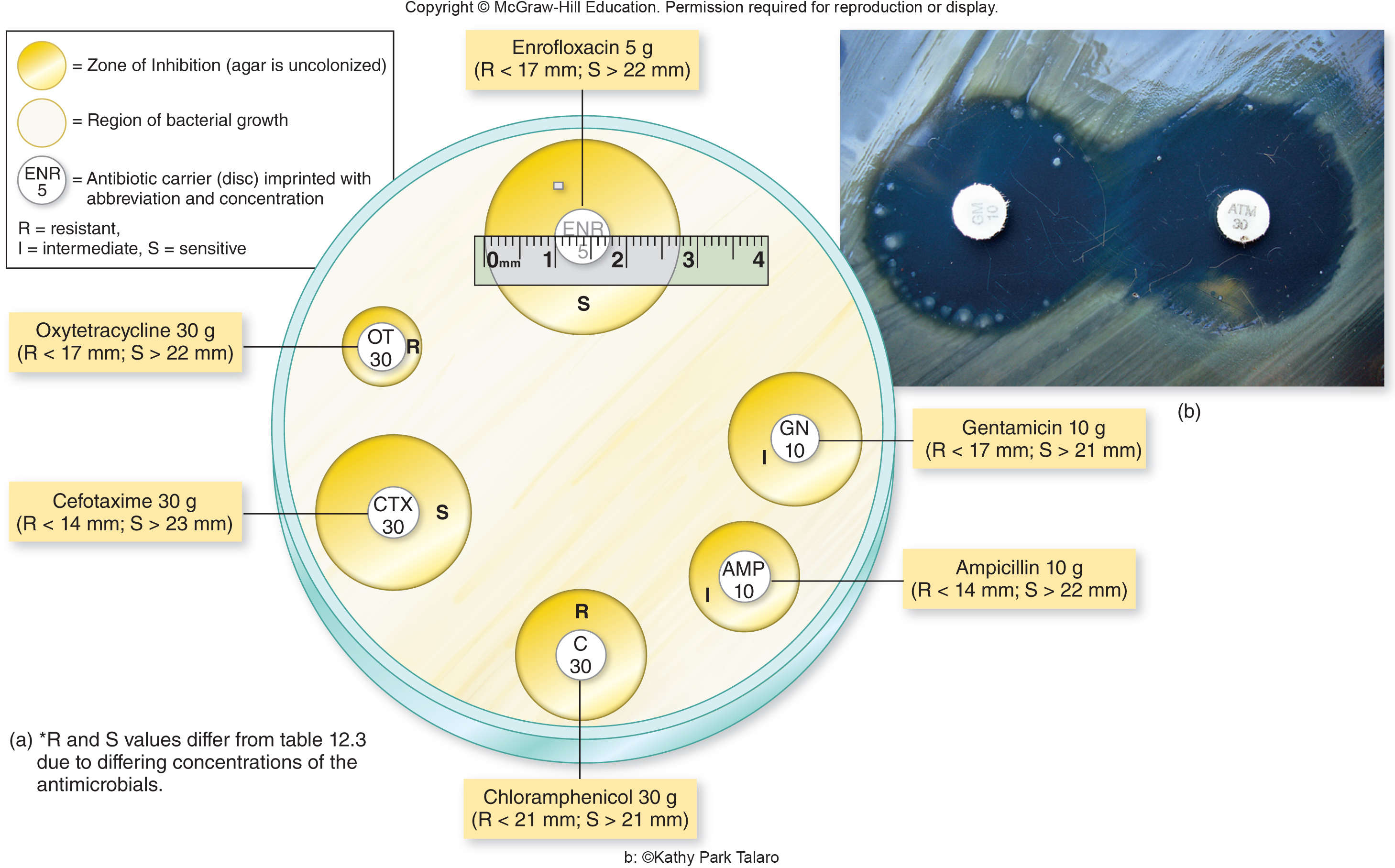 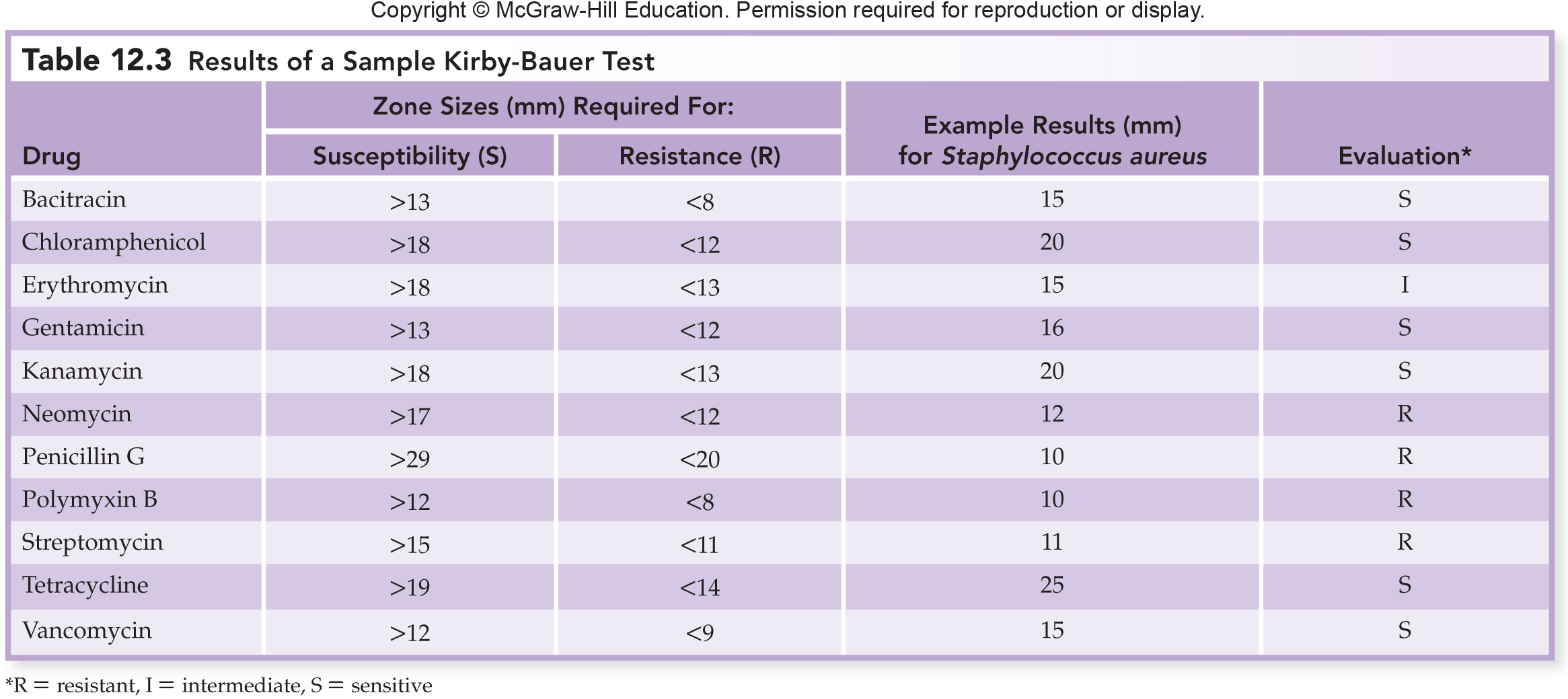 Pick the zone size that you think would best indicate a proper antibiotic to choose to treat the infection found in this bacterial lawn.
It turns out that since in-vitro (in glass, in experiment) 	and in-vivo (in the living organism) results don’t 	always coincide, the zones sizes on the MHA 	plate must be compared to a chart to see if a 	zone of inhibitions size is significant.Zone sizes can fall into the resistant (R), intermediate(I) 	or susceptible (sensitive) (S) column.  You want 	to choose an antibiotic that falls under the 	susceptible column showing that an infectious 	microbe is sensitive and is killed by an antibiotic 	in the body.
There are other methods to determine MIC antibiotic sensitivity values other than the Kirby Bauer technique.
Microtiter plate
E-test
Once the appropriate antibiotic is selected, it can be administered via various routes:	p.o. = per os (orally)	parenterally = by injection (subcutaneous, 				intramuscular, intravenous,				etc.	topically = on the surface (cutaneous, 				conjunctival)
Medicine given p.o. (per os) is administered orally.
Antibiotics administered parenterally are given through injection.
Topically administered antibiotics are applied to the surface of the body.
HOW DO COMMON ANTIBIOTICS KILL BACTERIA?
A) Some antibiotics affect the cell walls of bacteria.	(penicillin)B) Some work by making bacterial cell membranes 	leaky.  (polymyxin B)C) Some affect protein synthesis in bacteria.	(chloramphenicol, erythromycin, tetracycline)D) Some inhibit DNA or RNA synthesis in bacteria.	(ciprofloxacin, rifampin)E) Some inhibit the synthesis of specific enzymes in 	bacteria. (sulfonamides, trimethoprim)
Antibiotics shouldn’t be used carelessly.  Many have side effects besides becoming antibiotic resistant; some cause hepatotoxicity, nephrotoxicity, anemia, nausea, vomiting, neurologic damage, ototoxicity and other problems.
NOSOCOMIAL INFECTIONS
Nosocomial infections can be from any of the following:	Air, Water, Food			Medication administration (syringes)	Surgical procedures	Devices (implants, drains, catheters)	Fomites	Insects	Patient’s normal flora	Visitors	Other patients	Hospital personnel
The purpose in knowing about microbial growth, the 	use of aseptic technique and how to inhibit 	microbial growth is for you, the allied health 	student, to be aware that if you don’t think 	about microbes, you will often be the one 	spreading nosocomial infections to your patients 	(besides bringing “pets” home to your family and 	friends).
NOSOCOMIAL INFECTIONS are those infections patients get when they go to a hospital or other medical facility.	About 40-50% of nosocomial infections are due to 		UTI’s (urinary tract infections)	About 19-25% of nosocomial infections are due to 		surgical wound infections	About 12%-15% of nosocomial infections are due to		lower respiratory tract infections
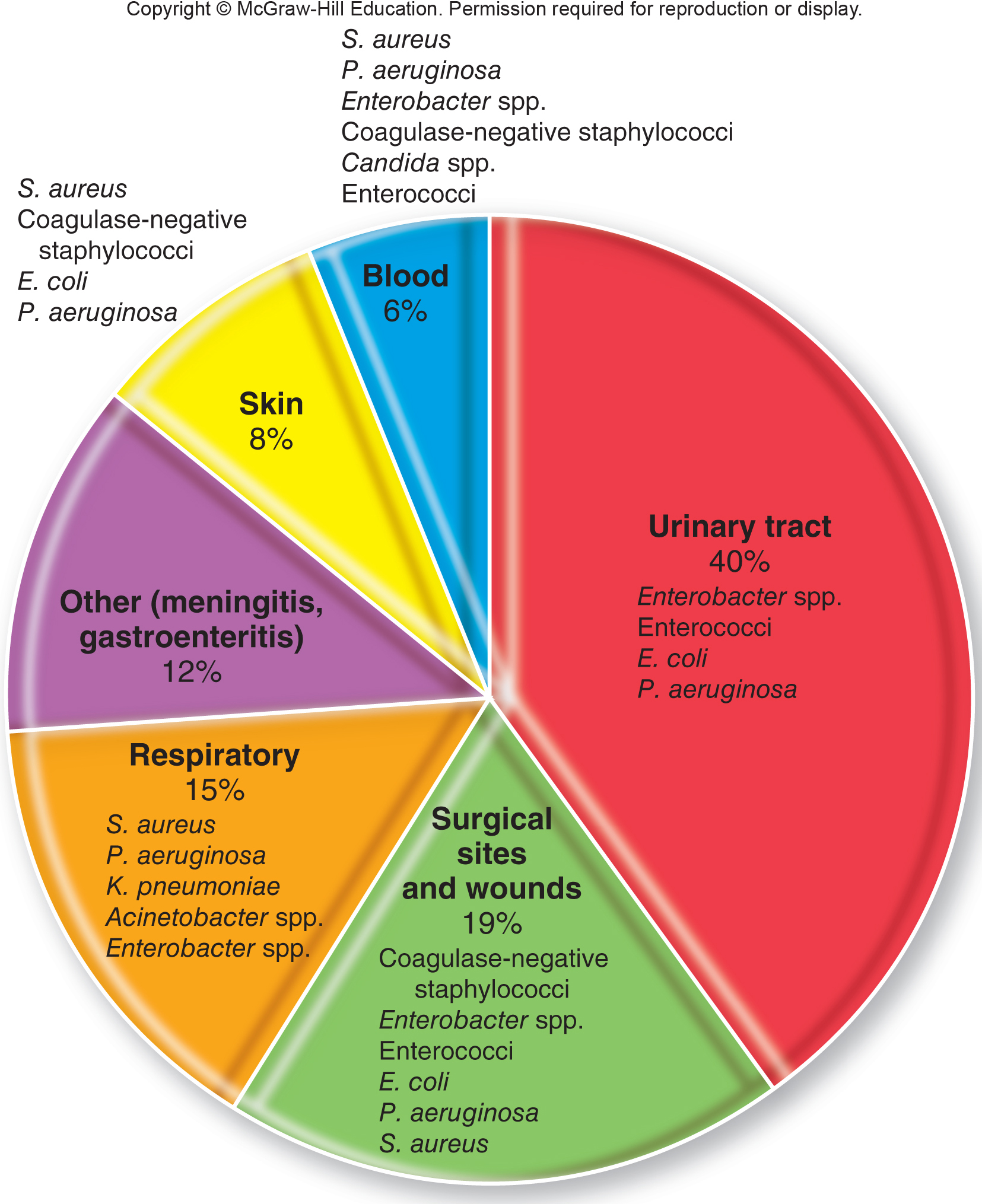 [Speaker Notes: Most Common Healthcare-associated infections]
HOW CAN WE BREAK THE CYCLE OF INFECTIONS IN MEDICAL FACILITIES?
Proper hand washing
At least 10 seconds of soap lathered scrubbing and then rinsing.
Should be before and after EVERY patient.
In lieu of hand washing, many facilities use antiseptic hand gels; this works as long as the gel remains moist on the skin for 10-15 seconds without drying out.
Proper Aseptic Technique
Do not contaminate sterile items or fields by learning how to open material found in sterile packaging, by using gloves, and by using other precautions.
Isolation units
Used to keep pathogens inside a patient’s room  so they don’t spread.
Reverse Isolation Units
Used to keep pathogens out  of rooms that house patients who are immunocompromised.
Hospital disinfection and sterilization of fomites must be monitored to reduce nosocomial infections.
Disinfectants must be carefully chosen.
Fomites can spread infections.
Environmental sanitation must be monitored in order to reduce nosocomial infections.
Infection control committees monitor the rates of nosocomial infection within each hospital and try to correct poor practices that lead to increased rates.
SOME UNIVERSAL PRECAUTIONS HEALTHCARE WORKERS SHOULD FOLLOW
If blood or body fluids have the potential to splash on you, use the appropriate barriers to protect yourself.
WASH YOUR HANDS!!!before AND after each patient!!!
Prevent needle and scalpel sticks.- never recap needles, never break or bend needles by hand, never remove a needle from a disposable syringe.
Biological Sharps containers
Minimize mouth to mouth resuscitation.
Ambu bag
CPR mask
Workers with weeping lesions should refrain from patient care or handling equipment.
Get the proper vaccinations.- tetanus (10 years), hepatitis B, influenza (annually)- childhood vaccine series should be boostered if you have a low titer
Read this article about wearing hospital scrubs outside the hospital environment.http://online.wsj.com/article/SB123137245971962641.html
LEARNING OBJECTIVES FOR PACKETS 3A and 3B1.  Understand the effects of temperature, pH, water availability and oxygen on the growth of bacteria.  Be able to name types of bacteria by their affinity for different temperatures, pH levels, solute concentrations and oxygen requirements.2.  Explain the tests that can be used to determine a bacterial species affinity to different temperatures, pH levels, solute concentrations and oxygen requirements.3.  Be able to explain how bacteria get nutrients from their environment and the significance of obtaining the six major macronutrients found in living cells.4.  Be able to determine whether media is chemically defined or undefined and explain why agar is the ideal solidifying agent in solid microbiological media.5.  Know the purpose for using the various general purpose, enriched, selective and differential media in the notes.  Be able to give examples of each type of media as well as how and why each medium works to achieve its purpose.6.  Be able to draw a bacterial growth curve for bacteria being grown in a closed system and explain why the bacterial numbers change during each phase of the graph;  if given a culture of bacteria, be able to give several methods of keeping the bacteria alive for 6 months or more.7.  Be conversant about how enzymes work in living systems.
8.  Be able to give a simple explanation of how and when photosynthesis occurs to produce oxygen; compare and contrast oxygenic and anoxygenic photosynthesis.9.  Be able to give the three steps of aerobic cell respiration and locate where each step occurs in prokaryotic vs. eukaryotic cells.  Be able to account for the 38 ATP molecules that are produced during these reactions in prokaryotes.  Explain the reason that the average bacterium can get more ATP from a molecule of glucose than you can.10.  Compare and contrast aerobic cell respiration with ethyl alcohol and lactic acid fermentation.11.  Compare and contrast the terms antiseptic, disinfectant, sanitation and sterilization.12.  Explain how some forms of heat can be used to sterilize while other forms cannot.13.  Be able to describe how pasteurization is done, why it is done and give examples of foods that are pasteurized besides milk and dairy products.14.  Explain why cold temperatures are bacteriostatic but not typically bacteriocidal.15.  Compare and contrast the usefulness of desiccation, lyophilization, the use of salt and sugar as preservatives, cavitation, filters and various types of radiation in sterilization.16.  Explain the difference between food poisoning and food spoilage; explain the difference between food poisoning intoxications vs. infections.
17.  Be familiar with the array of chemicals used to preserve food from spoiling.18.  Compare and contrast food poisoning due to Staphylococcus aureus, Clostridium botulinum, Salmonella enterica, Campylobacter jejuni, Shigella, spp., Listeria monocytogenes, E. coli strain O157:H7, Bacillus cereus, Vibrio spp., and noroviruses.19.  Be able to teach others how to prevent food poisoning in the home.20.  Give examples and compare and contrast the uses of phenol compounds, alcohols, halogens, heavy metals, detergents, quats, aldehydes, peroxygens, dyes, acids, alkalines, and ethylene and propylene oxide gases.21.  Explain what is meant by selective toxicity and tell about the early history of chemotherapeutic agents in curing infectious disease.22.  Explain why we have an antibiotic drug dilemma; know about common antibiotic resistant bacteria in hospitals.  Explain how bacteria become antibiotic resistant , how we can help solve the problem and how do we select and administer the appropriate antibiotic for each patient’s individual infection.23.  Know the general ways in which antibiotics kill bacteria and why antibiotics aren’t useful in treating viral infections.24.  Be familiar with the potential sources of nosocomial infections in hospitals.  25.  Explain how nosocomial infections can be minimized in hospitals.26.  Explain the universal precautions you will be taking to prevent getting infections while working in a hospital.